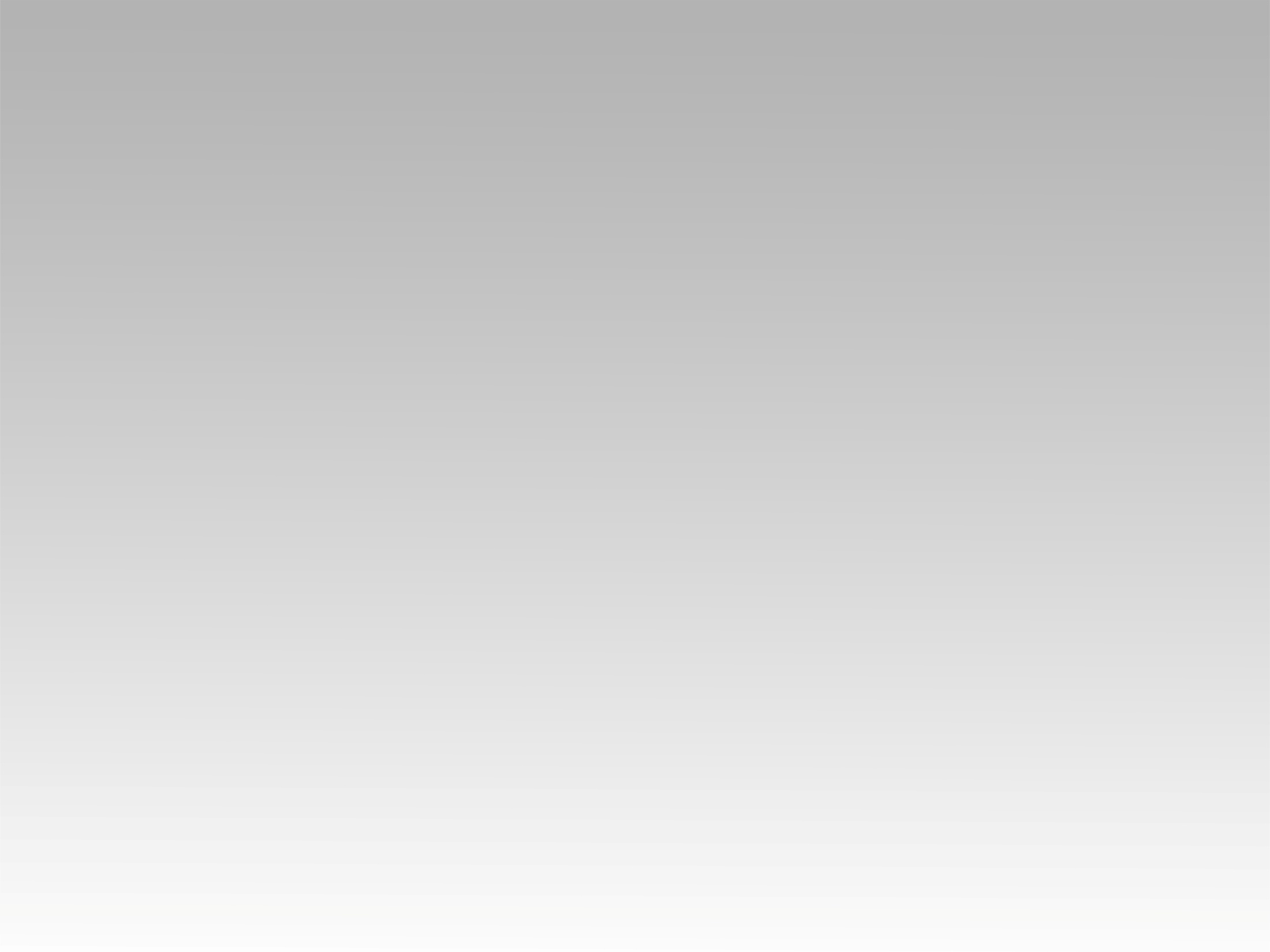 تـرنيــمة
مجد الرب في وسطنا
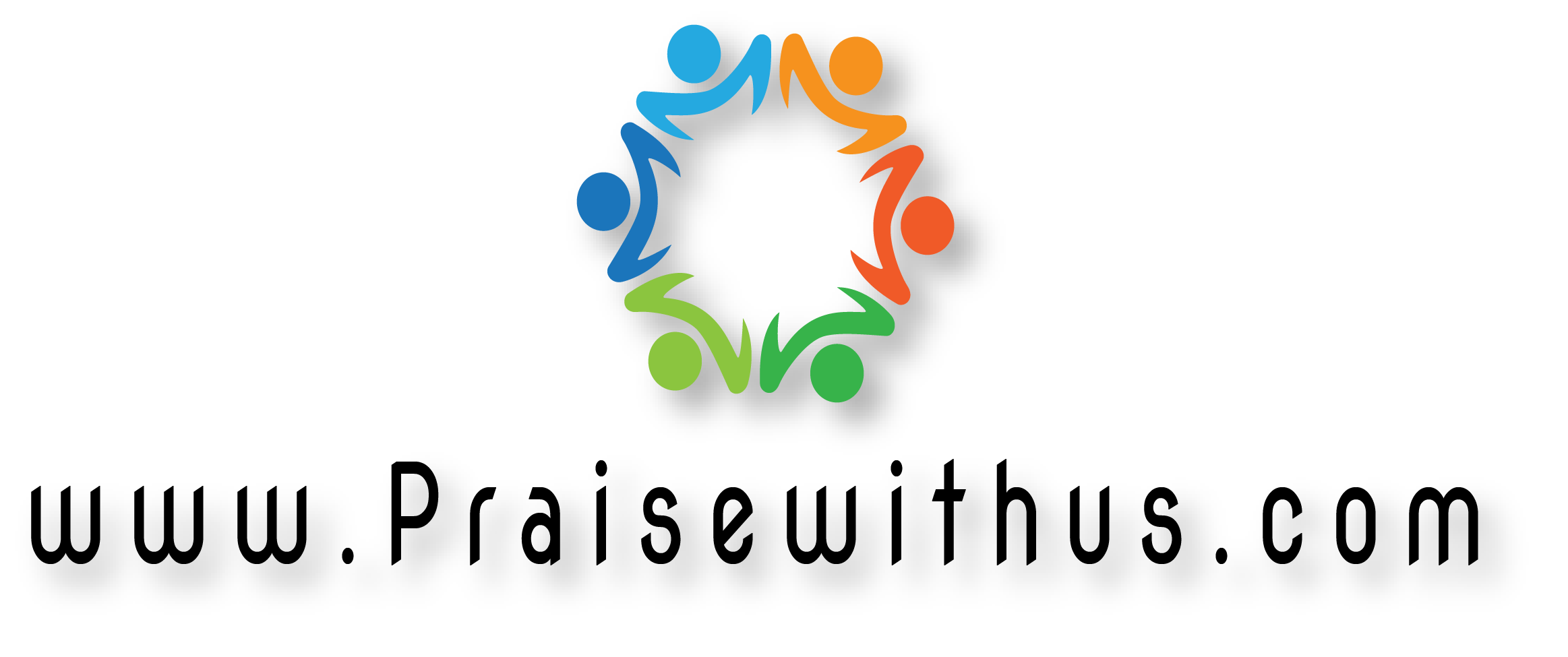 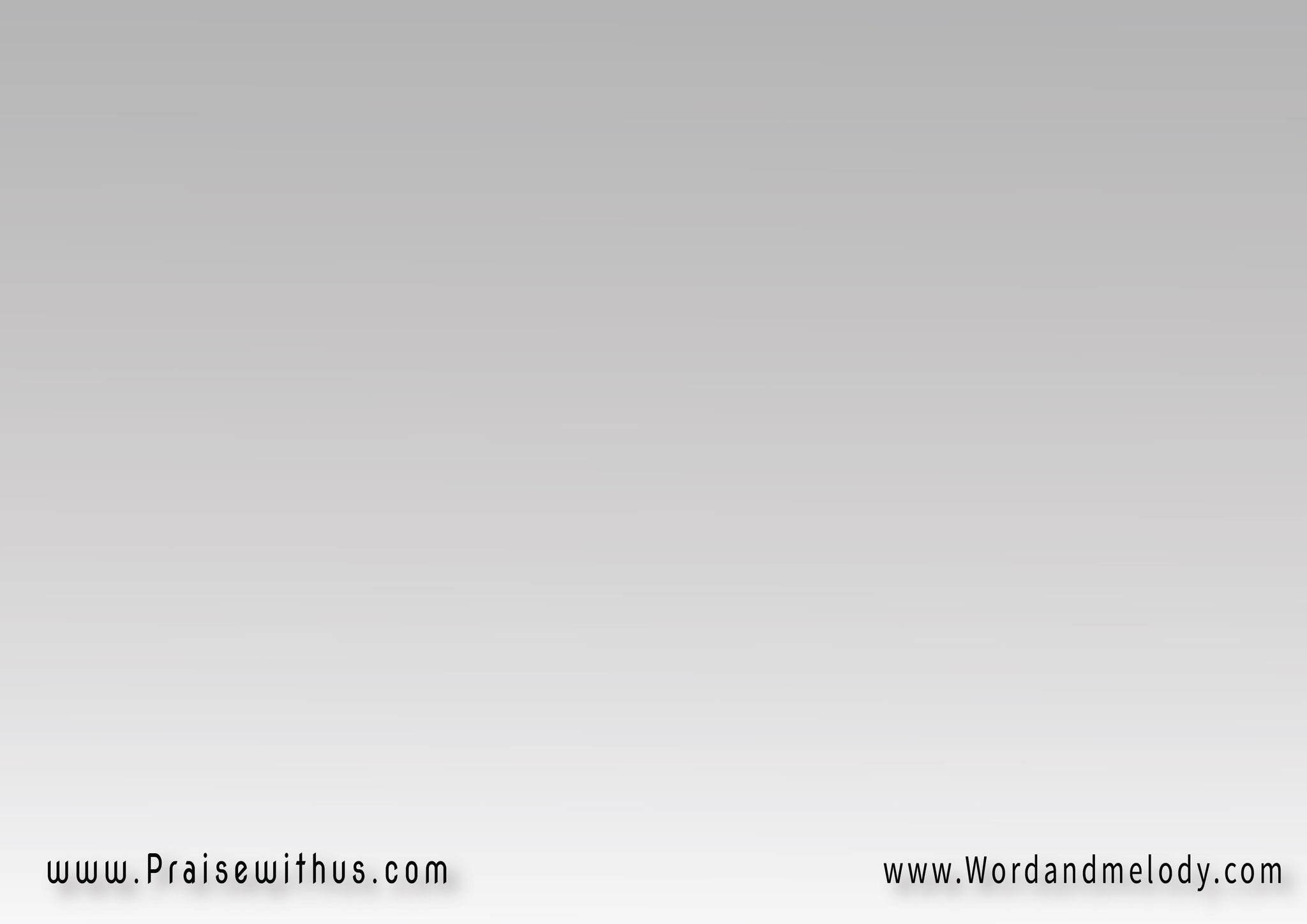 مجد الرب في وسطنا
 مجد علينا يُرىالجالس على العرش يسود حياتنا وحبه يجمعنا
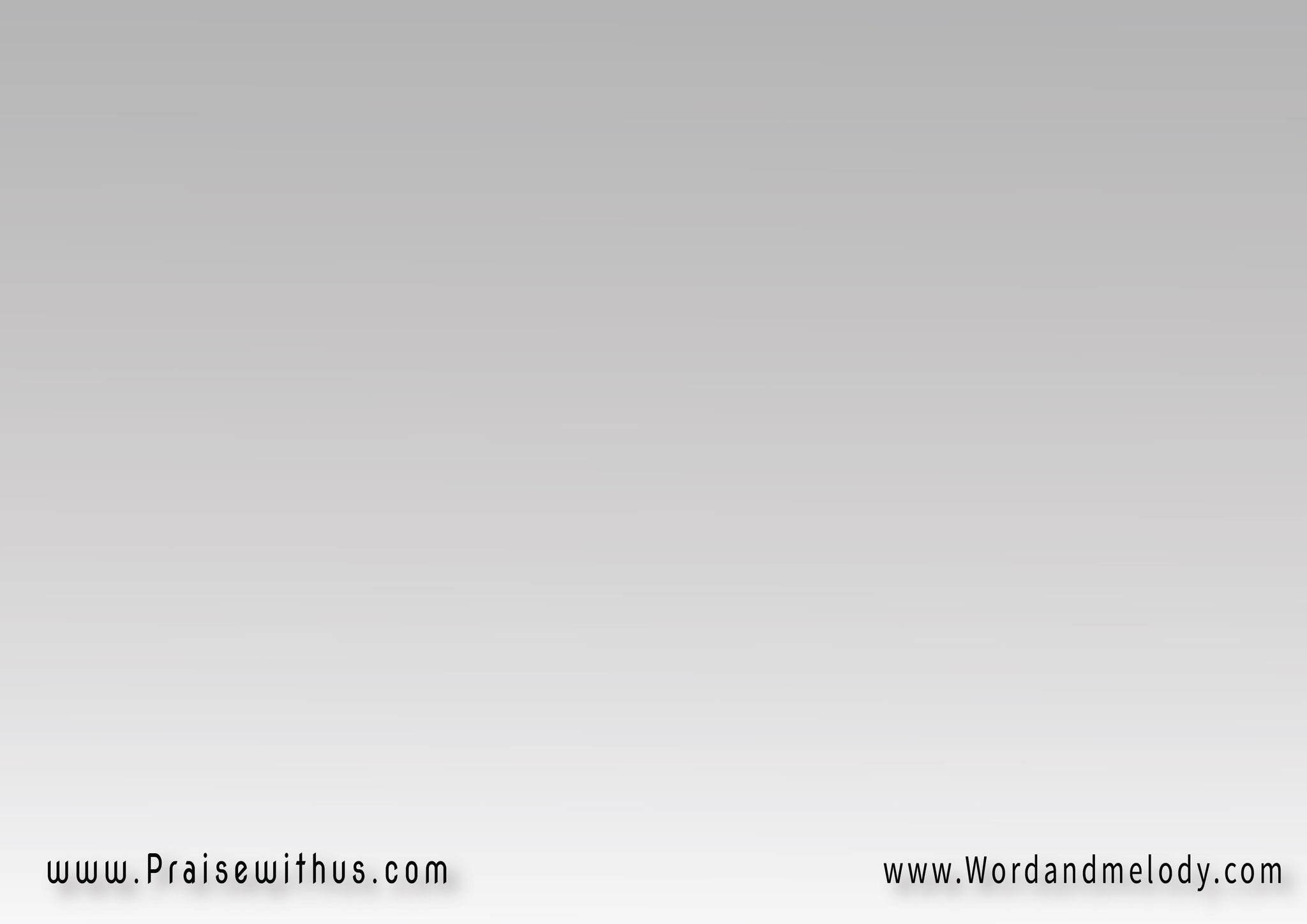 نرفع اسم إلهنا نذكر 
فضله العظيمغنوا رنموا لمليكنا 
اهتفوا لصخرنا الآمين
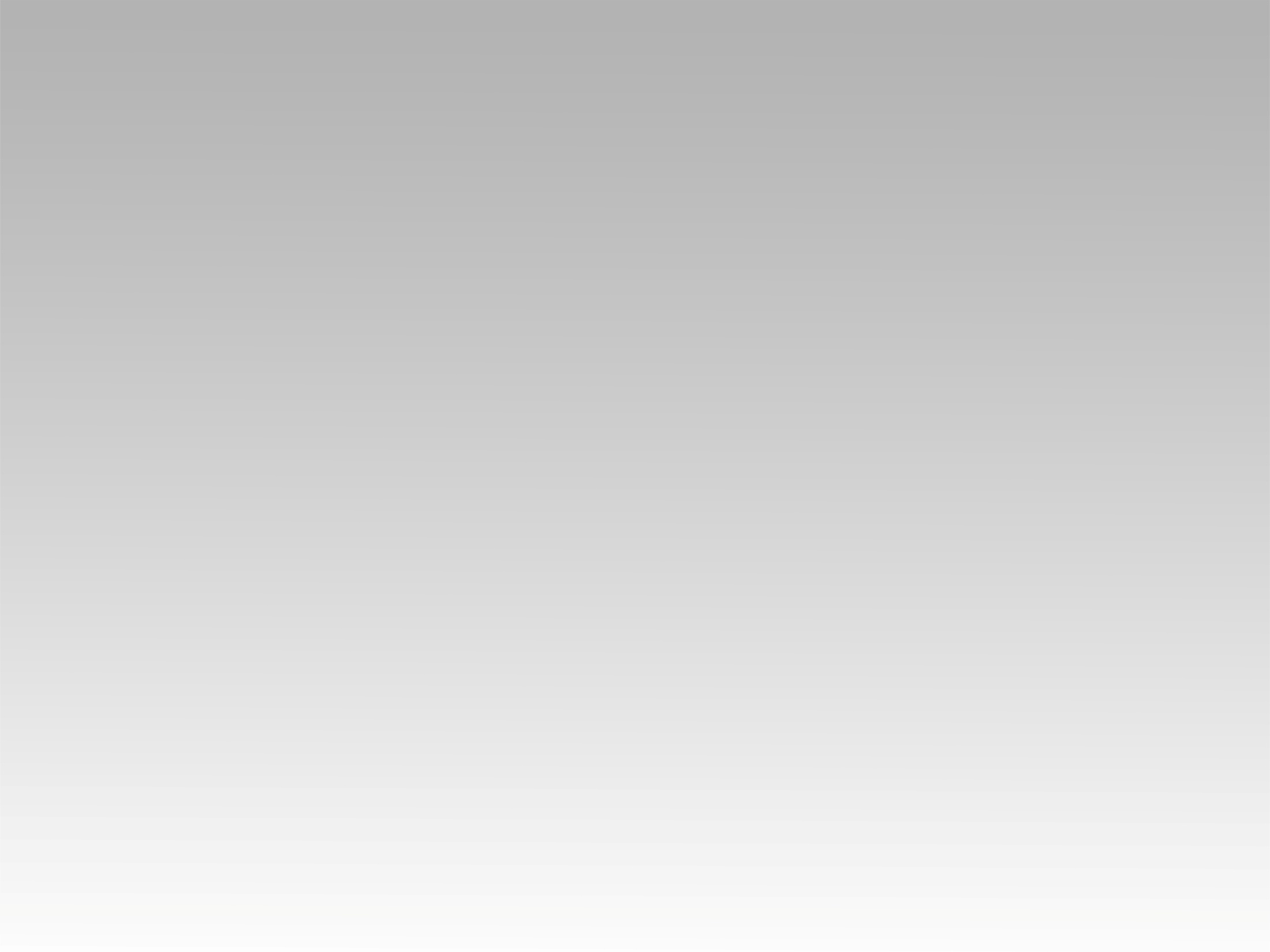 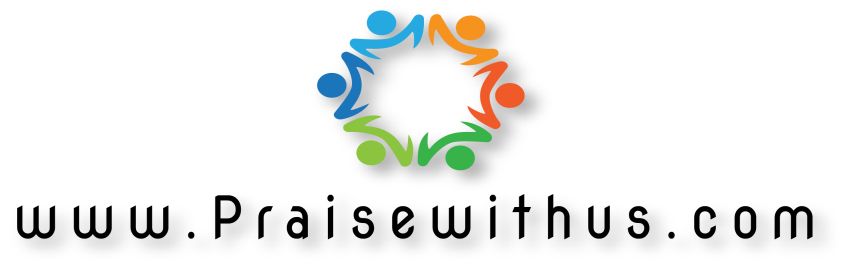